Industrial Pharmacy II
By
Dr. Mohammed Sabbar

4th Oct. 2018
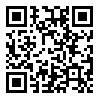 http://bit.do/ex2a6
1
Liquids Dosage Forms
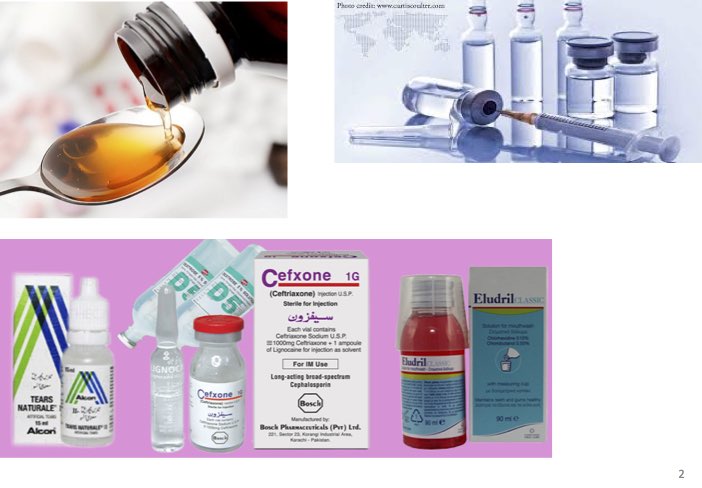 Formulation; stability and equipments.
3
Formulation considerations
Like? 
-Solubility
-Preservation
-Product Characteristics such as (sweetening agents, Viscosity control, Appearance)
-Stability
Manufacturing considerations
Like? 
-Raw materials
-Equipments
-Compounding Procedure
-Packaging
4
Formulation considerations
Solubility
-Study or measurement
-Depend?

Dosage concentration and solubility in the final solvent(s) of the product
Which solvents are used
5
[Speaker Notes: Co-solvency for weak electrolytes and nonpolar drugs. It is an addition of water miscible solvents]
pH and buffers   …………Eq ,???
As most of drugs are weak acids or bases so solubility affected by pH

And pH needs to control by buffers

Effect of other solvent on pH or pKa of drug?
Buffers requirements
1-has adequate capacity (how??)
2-Biologically safe
3-has little or No deleterious effect on stability of final product
4-permit acceptable flavoring or coloring of the product
6
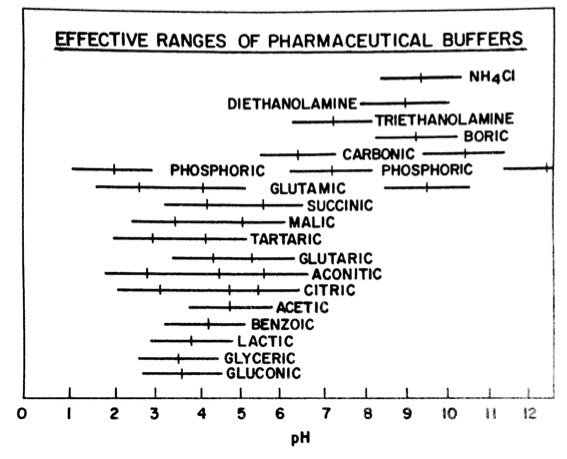 - Solubility
By pH (buffers)
https://www.aatbio.com/resources/buffer-preparations-and-recipes/
7
[Speaker Notes: Co-solvency for weak electrolytes and nonpolar drugs. It is addition of water miscible solvents]
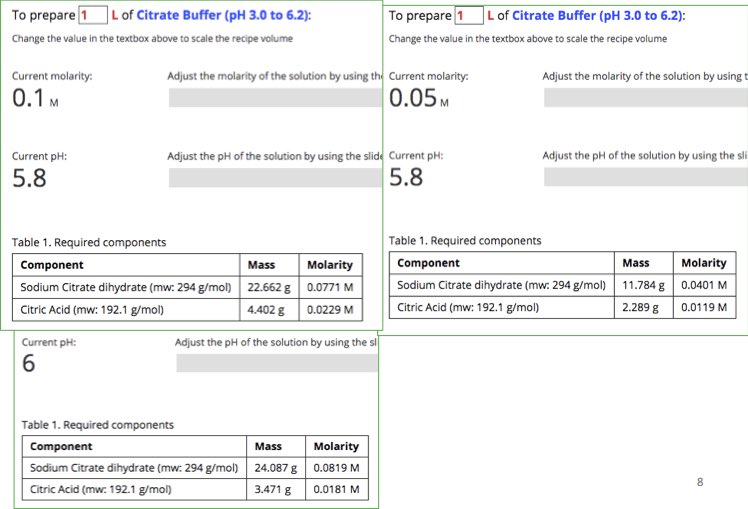 Formulation considerations
Co-Solvency
Hildbrand-Scott eq.
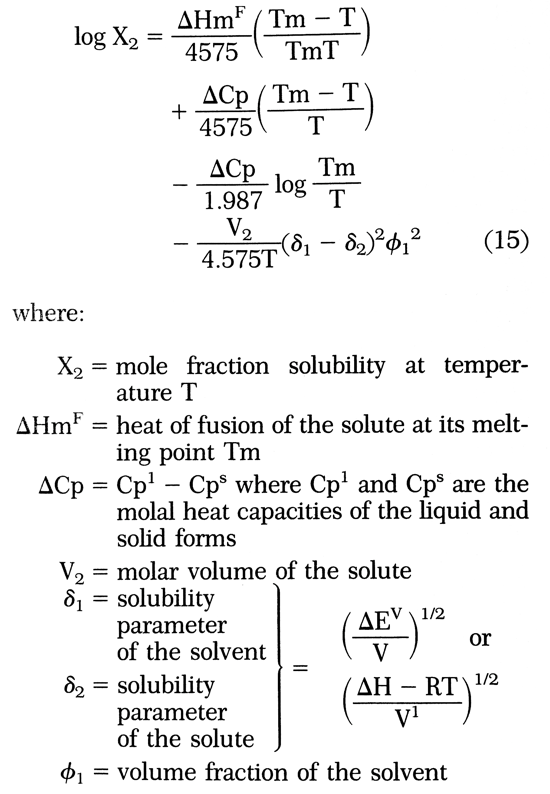 -when? 
1-Weak electrolytes & nonpolar drugs
2- enhance solubility of volatile constit.

Dosage concentration vs solubility in the final solvent(s) of the product
Which solvents are used
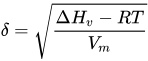 9
[Speaker Notes: Hildbrand-Scott eq. concerns with solubility parameter that equal square root of the cohesive energy density]
10
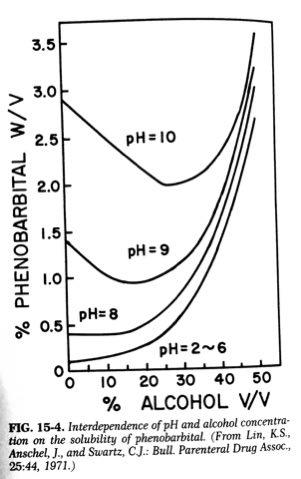 - Solubility
By Co-Solvency
11
[Speaker Notes: Co-solvency for weak electrolytes and nonpolar drugs. It is addition of water miscible solvents]
Influence Of The Solvents On The Solubility Drugs
(Co-solvency)
The solubility of phenobarbital
What we have to do enhance the solubility at the critical pH
12
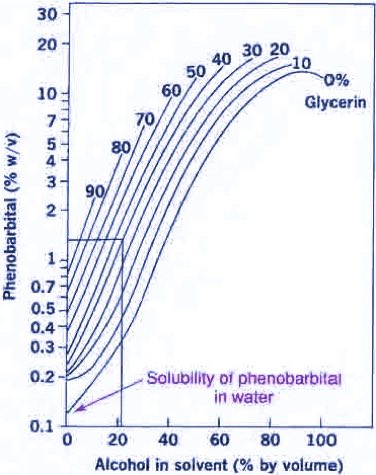 1.5%w/v  is dissolved     
       22% alcohol,   
       40% glycerin
       38% water
13
Combined effect of pH and solvents
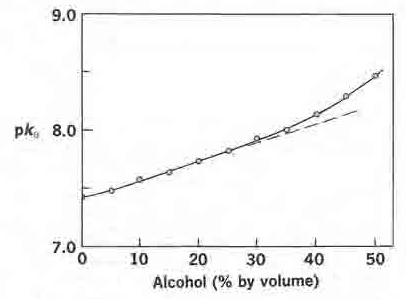 Log S
Without alcohol
With alcohol
pH
14
[Speaker Notes: The solvent that enhance  the solubility of drugs (weak acids and bases) they cause a change in the dissociation constant as shown in phenobarbital. Therefore,]
Solvents and weak electrolytes
The solvent effect on the solubility of weak electrolytes by
15
[Speaker Notes: The solvent effects the solubility of a weak electrolytes in a buffer aqueous solution in two ways:
1- Increase solubility of unionized species.
2- Decrease the dissociation of weak electrolytes because of less polarity]
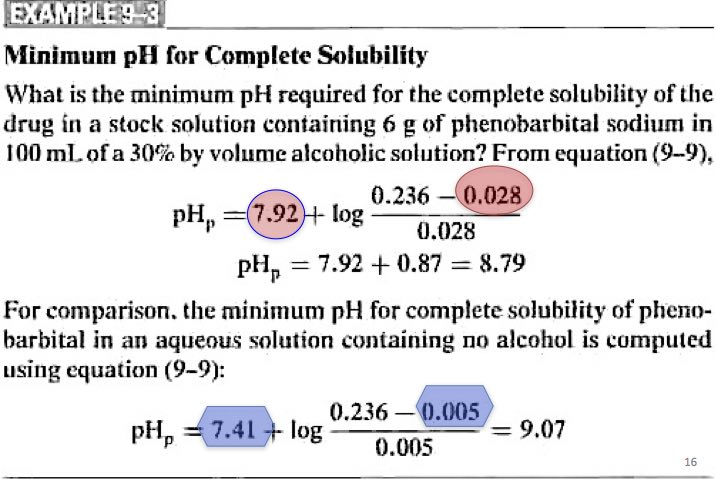 [Speaker Notes: From this example the solubility will increase (decrease the solubility by ionization) that which overcome by a more increase in the solubility of the un-ionized form. Therefore we can use a lower pH without precipitation occurs.]
- Solubility
By Dielectric constant
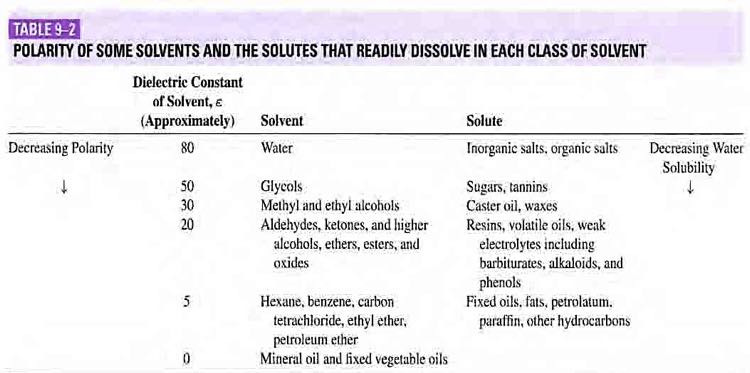 17
- Solubility
By Solubilization table 15-1
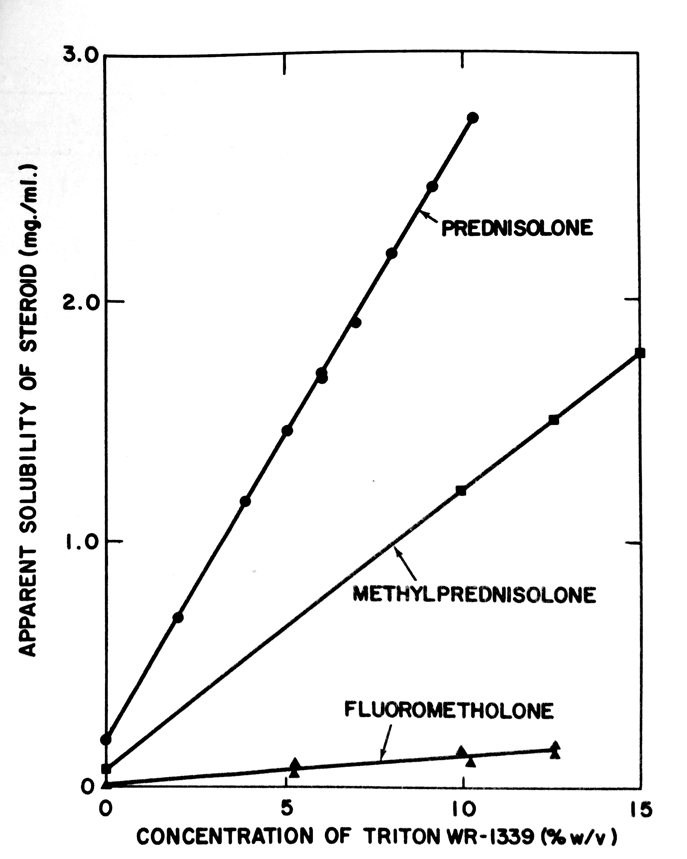 It is the spontaneous passage of poorly water-soluble solute molecules into an aqueous solution in which thermodynamically stable
Soap or detergent
SAA by colloidal micelle
18
- Solubility
By Complexation
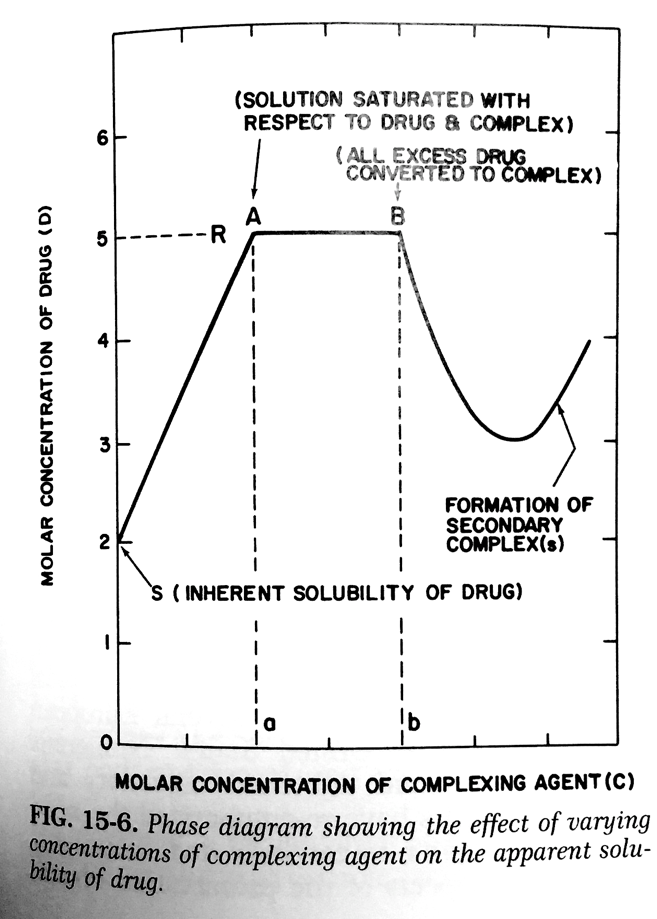 ST=[D]+X[DxCy]
in some cases (sandwich)
19
- Solubility
By hydrotrophy
Which is the increase in the drug solubility in the final product as result of large amount of additives
It is mostly like complexation especially in the presence of 
1-benzoate on caffeine 
2-Sodium glycinate or acetate on theophylline
The application of Complexation and hdrotrophy are quite limited in pharmaceutical manufacturing
20
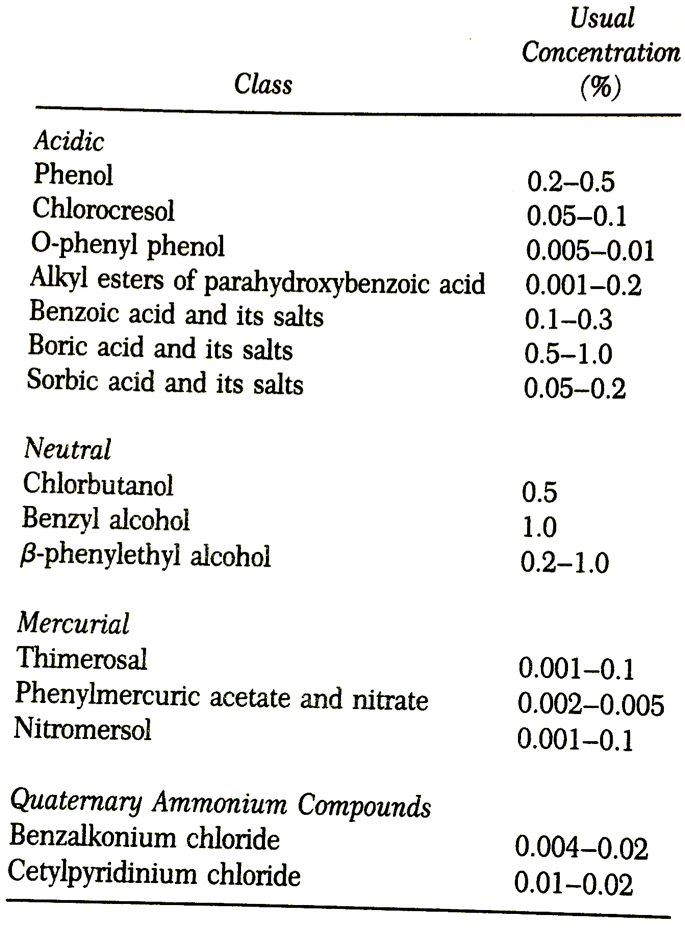 -Preservation
It is used to prevent microbial contamination

1-Broad spectrum
2-Stable during life time of product (physical, chemical and microbiological)
3-Nontoxic, non sensetive, adequately soluble, compatible and acceptable.
21
-Product Characteristics such as (sweetening agents, Viscosity control, Appearance)
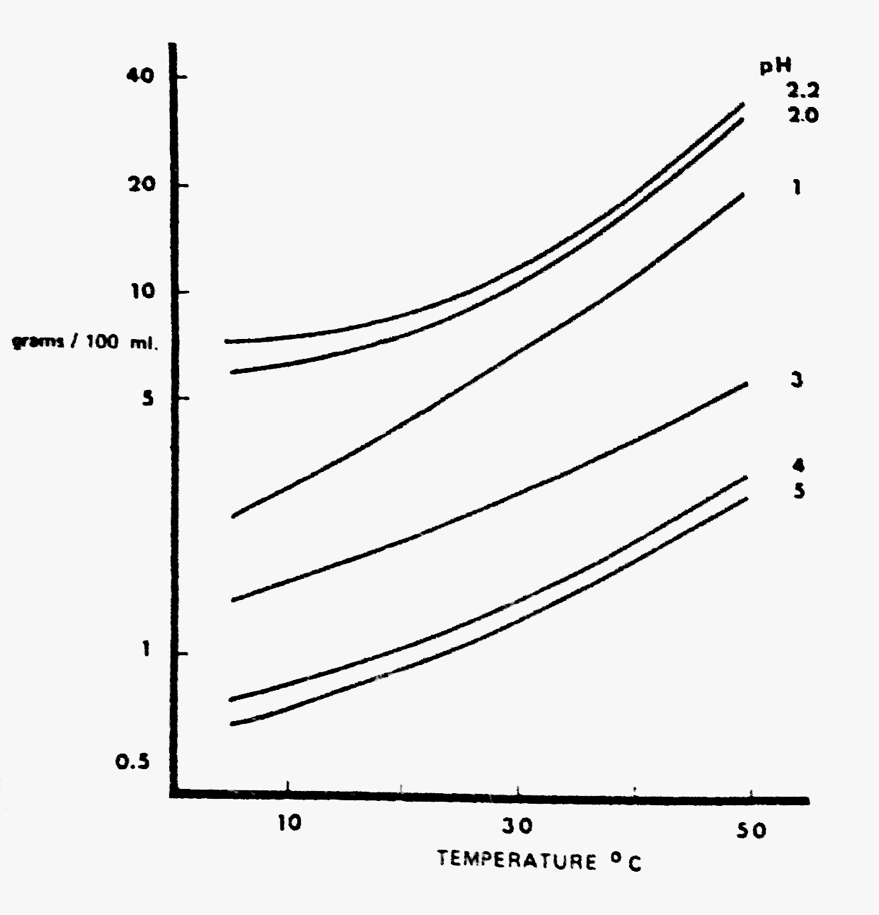 Sweetening agents
1-Sucrose
2-Artificial (Aspartame (200), Saccharine (250-500)
Effect of pH, temp and time on stability of sweetening agent??
22